Просто
 про складне
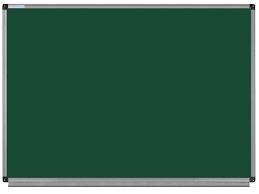 Заняття  № 4
Усе про відмінки: головне, нюанси та цікаві факти!
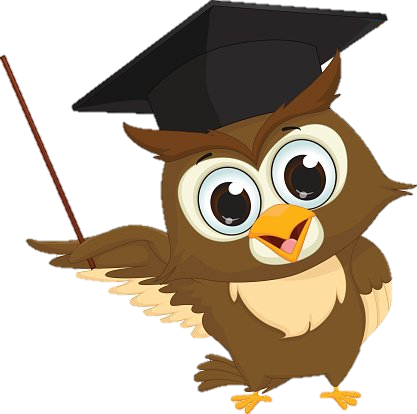 Просто
 про складне
Сім див світу, сім кольорів веселки, сім днів тижня і сім відмінків української мови… Цікаве співпадіння, чи не так? Певно, сім – таки магічна цифра! Так і самі відмінки теж трохи магічні та, звісно, надзвичайно важливі. Чому? Бо, якби відмінки в українській мові раптом зникли, ми просто перестали би розуміти один одного! І розмовляли би приблизно так: Я з сестра ходив до магазин.
Тож рушаймо у путь, щоб розібратися з магією відмінків!
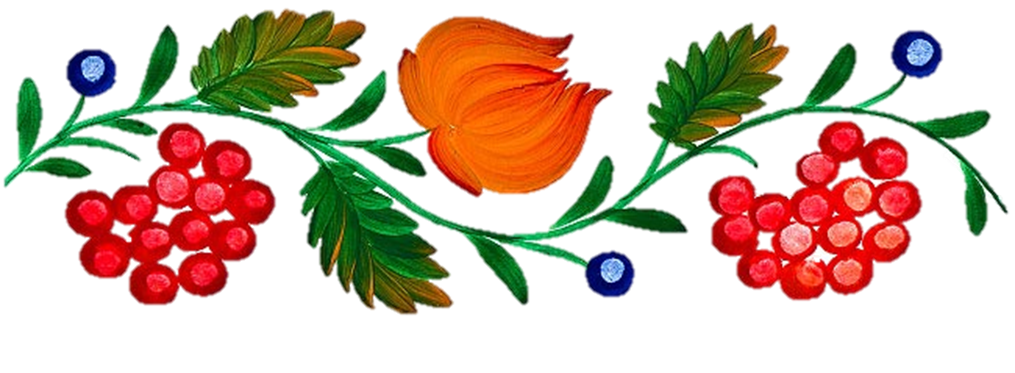 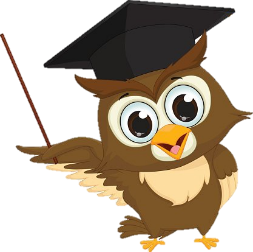 Сім братів-відмінків
(граматична казка)
Просто
 про складне
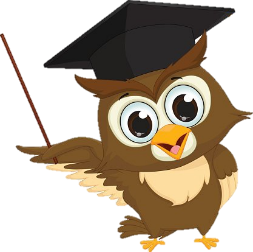 Відмінки української мови
Просто
 про складне
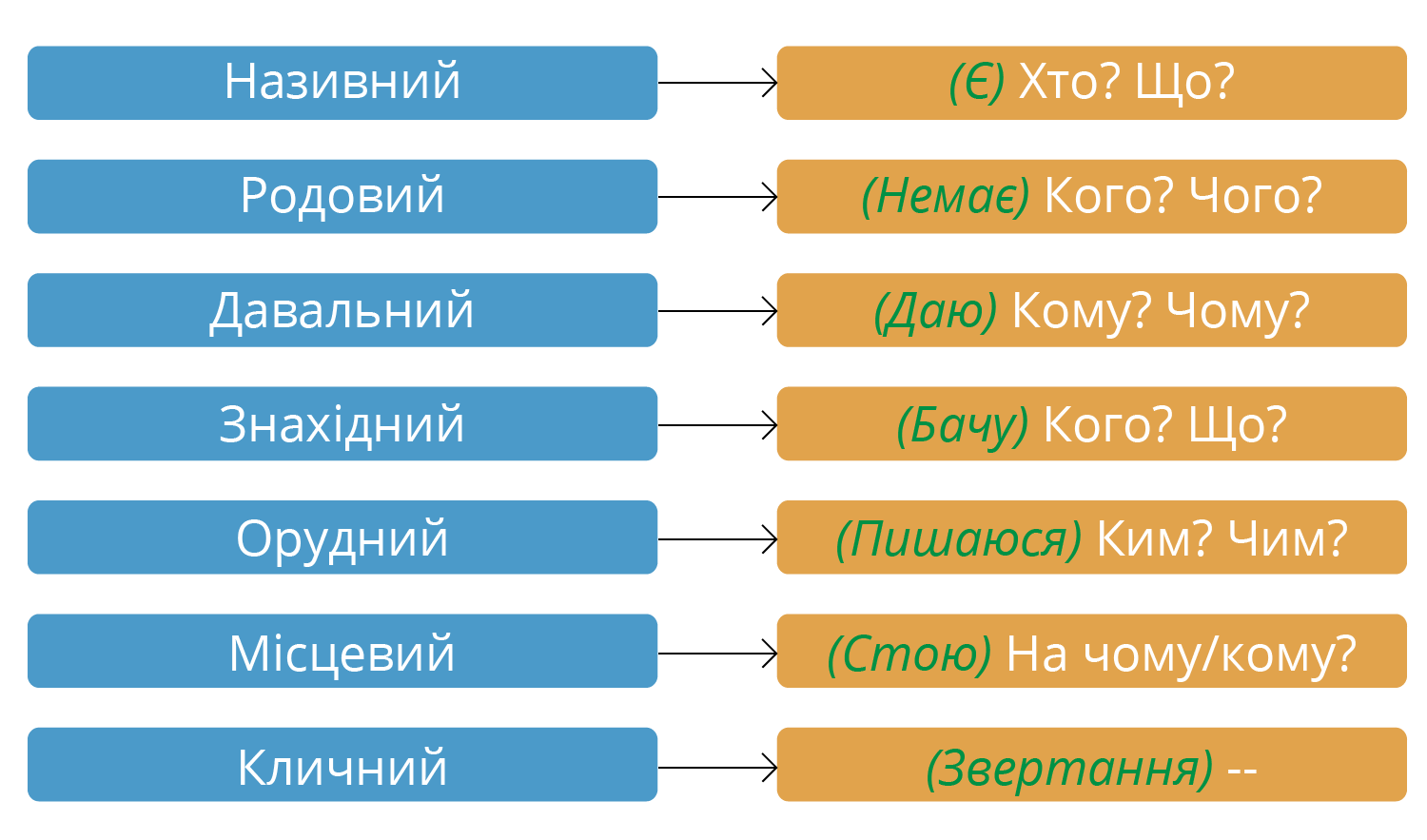 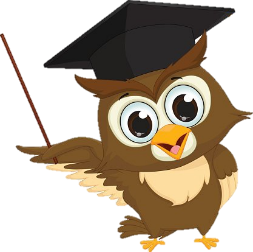 Просто
 про складне
Цікавий факт!
Кількість відмінків у різніих мовах світу відрізняється. У Німеччині – 4, у Фінляндії – 14, в Угорщині – 22, а чемпіон по кількості відмінків – мови народів Дагестану – понад 50 відмінків. А ось у китайській мові – жодних відмінків  узагалі немає: відносини між словами передаються за допомогою службових частин мови.
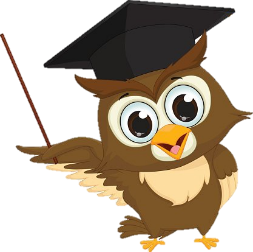 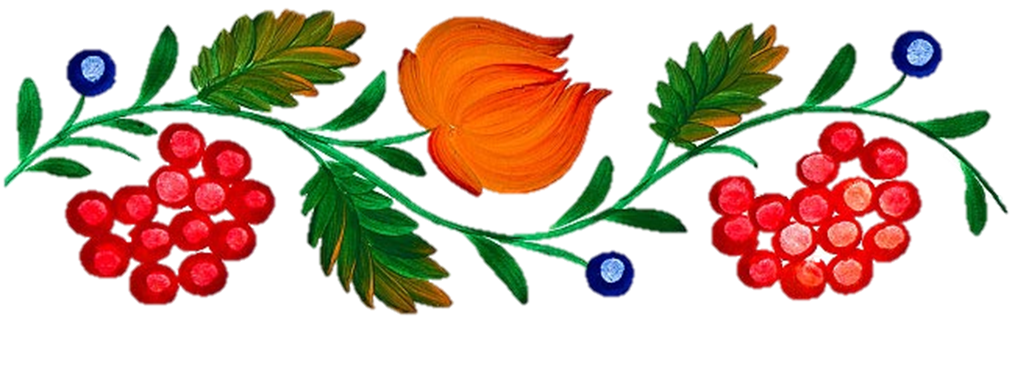 Фрази, які без проблем допоможуть 
запам’ятати назви всіх відмінків
української мови
Просто
 про складне
На Родини Для Зими Осінь Мостить Килими.
Народив Роман Дитину, Зрубав Очеритину, М’ячик 
Кинув.
Назвав Роман Дитину Зайцем, Орав Маленьким 
Капцем.
Наша Рая Добре Знає Оцю Мову Калинову.
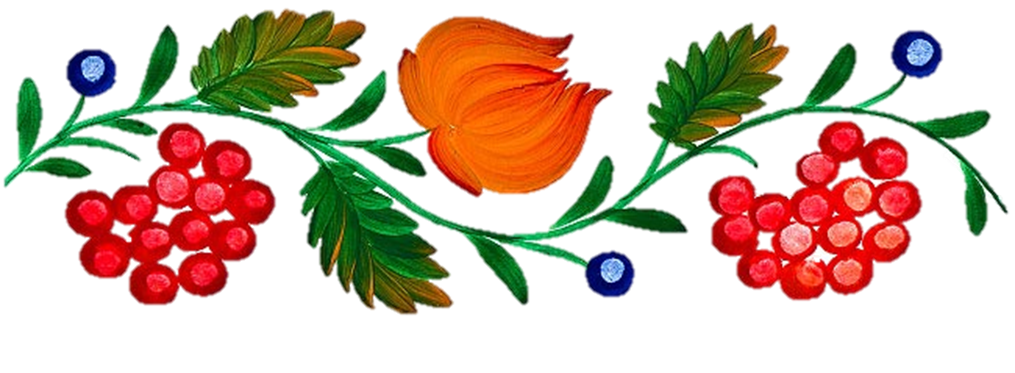 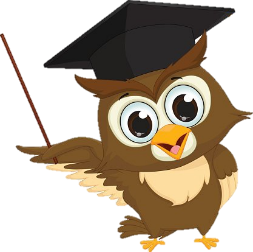 Просто
 про складне
Відгадай,
 про який відмінок йде мова
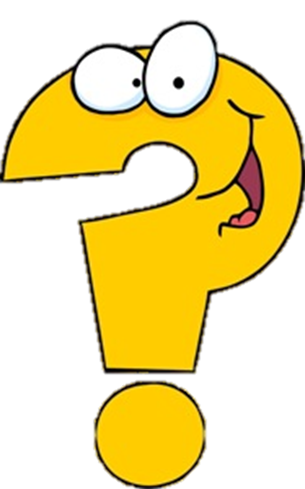 Хто питає: хто ти? що ти?
Хоче він про наслідки робити
І про себе чути лиш похвали,
Щоб тебе як приклад називали.
(Називний)
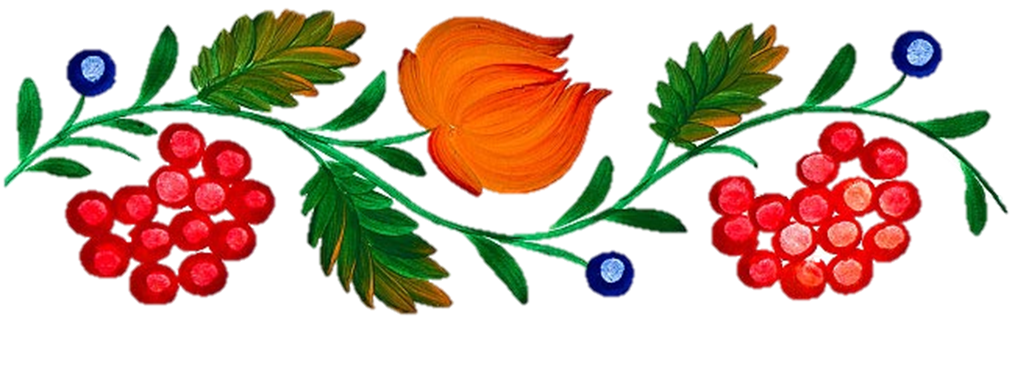 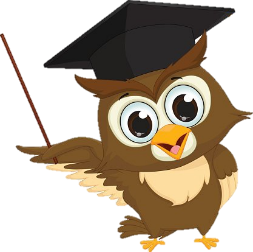 Просто
 про складне
Відгадай,
 про який відмінок йде мова
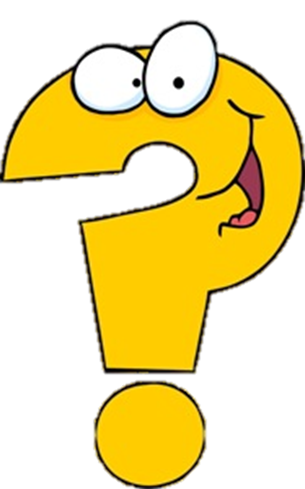 А оцей досвідчує свого – 
 Хоче знати він: кого? чого?
 І про тебе знать, якого роду,
 Що немає роду переводу.
(Родовий)
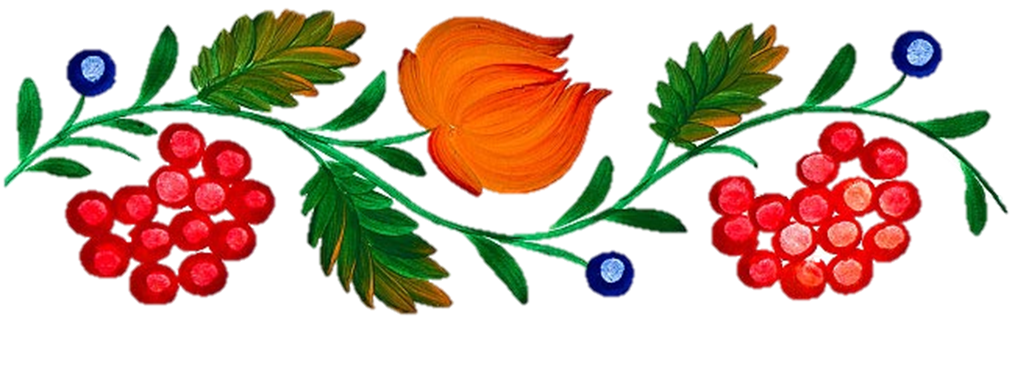 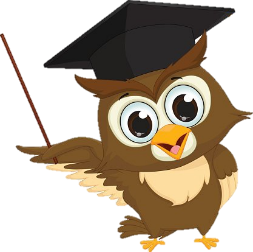 Просто
 про складне
Відгадай,
 про який відмінок йде мова
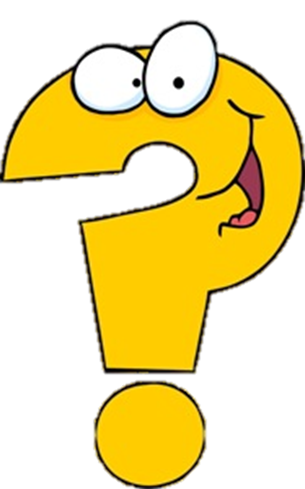 Все він дасть – не жаль йому,
Але хоче знать: кому? чому?
Знать про тебе, гожого на вроду
Що даєш і ти своєму народу.
(Давальний)
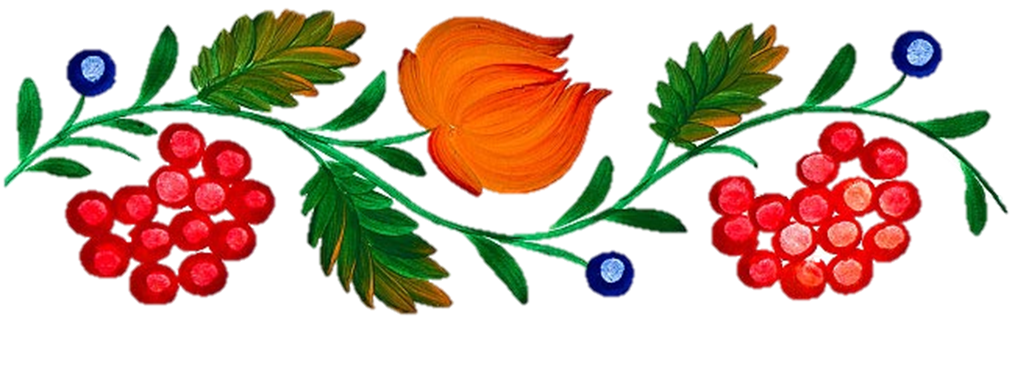 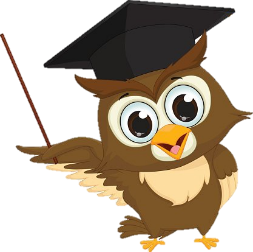 Просто
 про складне
Відгадай,
 про який відмінок йде мова
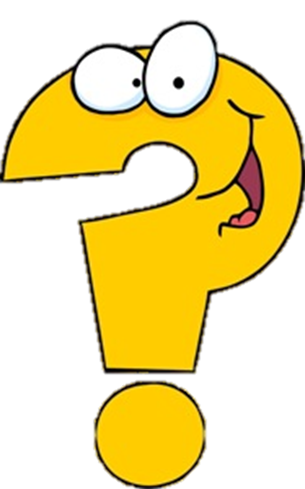 А ось в цього є свої потреби,
Він – кого? і що? Питає в тебе.              І кого всі ми за друзів маєм,
І що друзі роблять нам навзаєм?
(Знахідний)
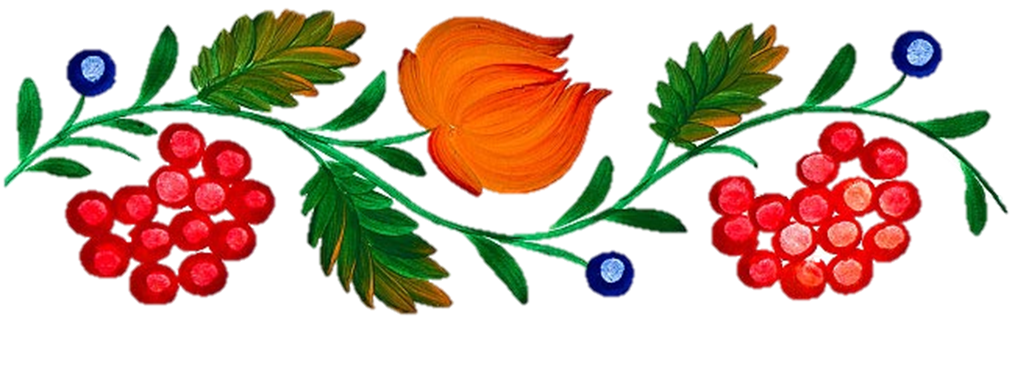 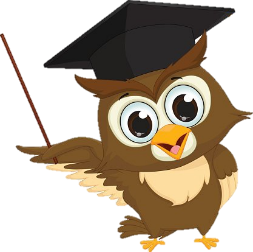 Просто
 про складне
Відгадай,
 про який відмінок йде мова
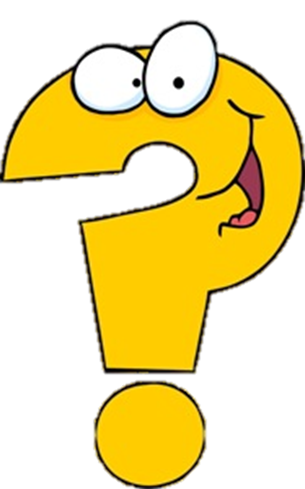 Це й же хоче знать: ким? чим?
У труді орудуй з ним.
Хоче знать, що здатний ти утнути?
Чим ти станеш? Ким ти хочеш бути?
(Орудний)
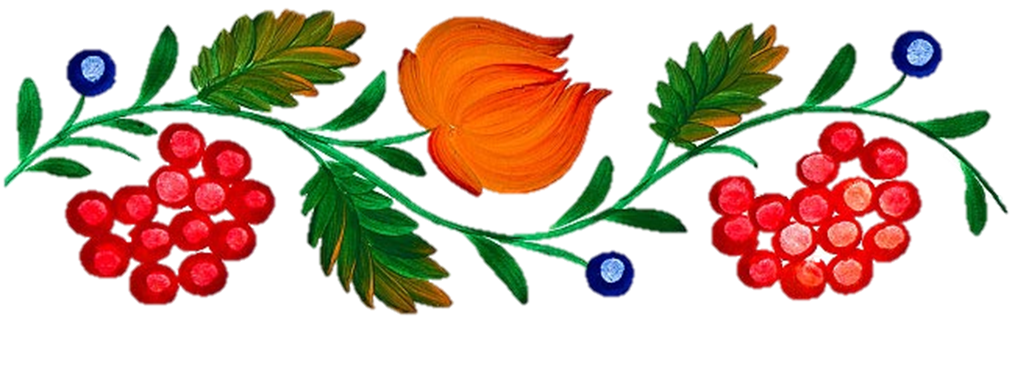 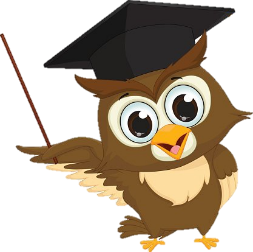 Просто
 про складне
Відгадай,
 про який відмінок йде мова
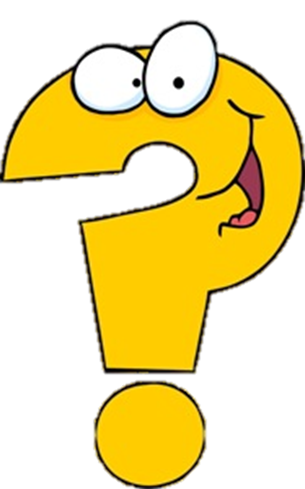 Де? В якому місці?
 Хоче знати – у селі чи в місті?
(Місцевий)
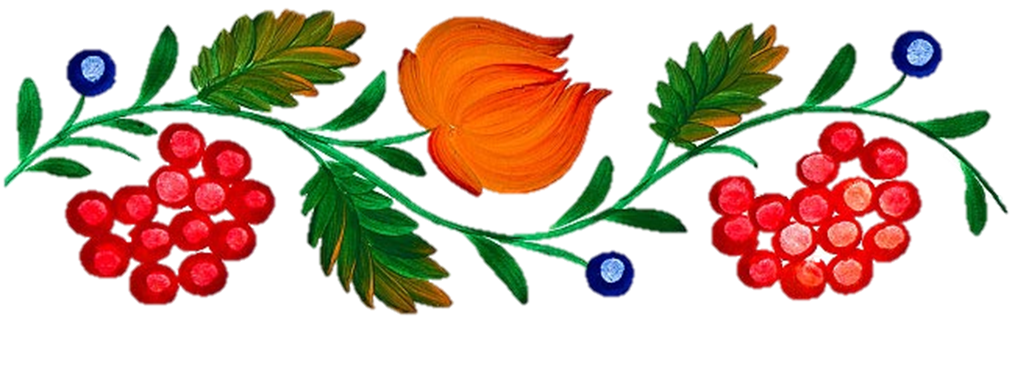 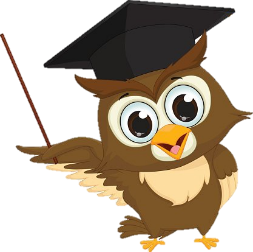 Просто
 про складне
Відгадай,
 про який відмінок йде мова
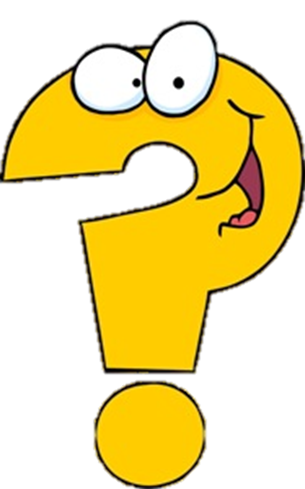 Кличе всіх навколо:
 Гей Іване, Петре чи Миколо!
(Кличний)
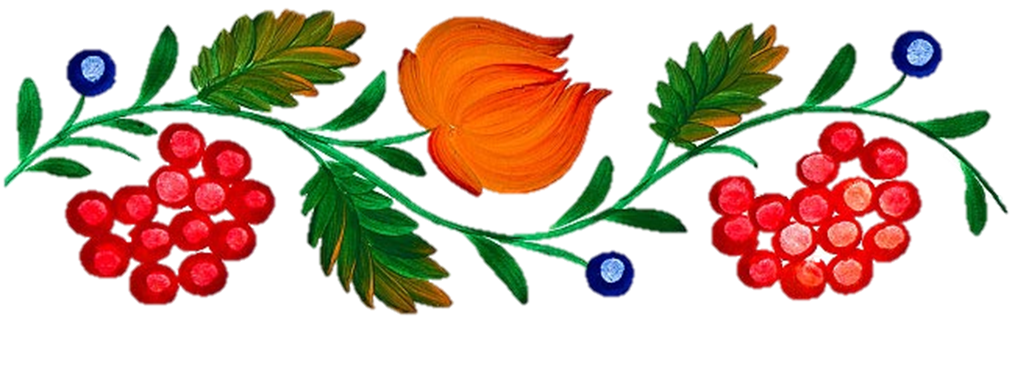 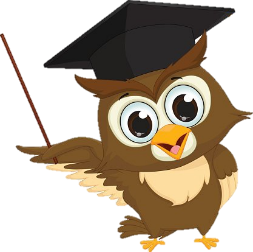 Просто
 про складне
Зверни увагу!
Для зв’язку з іншими словами у реченні іменники змінюють своє закінчення.
Така зміна називається відмінюванням, або змінюванням за відмінками. Але про це ми поговоримо на наступному уроці.
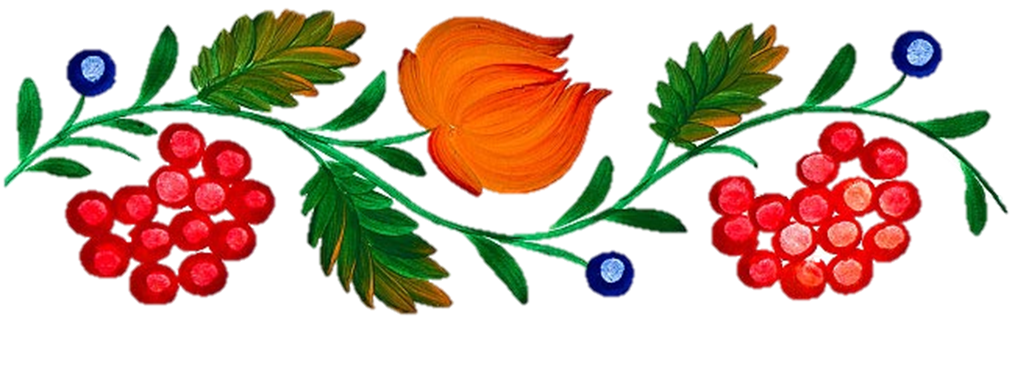 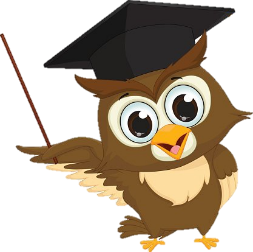 Просто
 про складне
Зверни увагу!
Іменники відмінюються в однині й множині.
Називний відмінок однини є початковою формою іменника.
 Він відповідає на питання: хто? що?: тварина, серце.
Називний відмінок — прямий.      
Решта відмінків — непрямі.
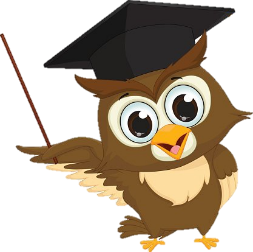 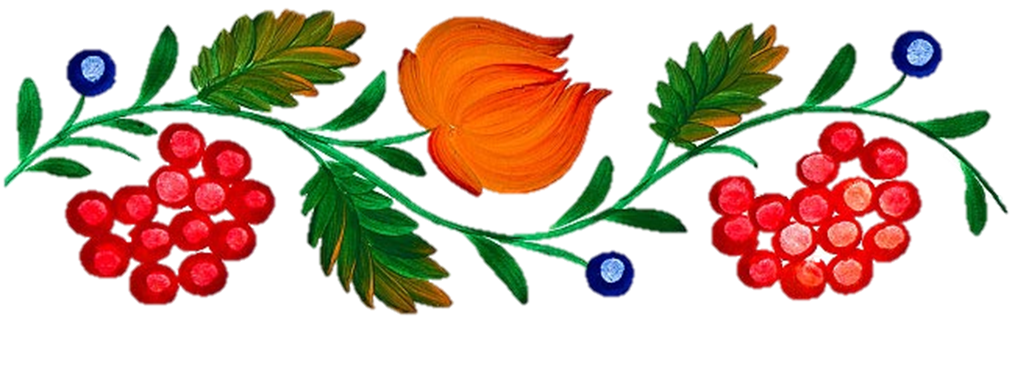 Просто
 про складне
Настав час відпочити!
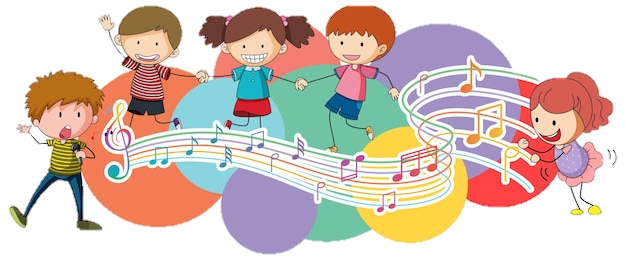 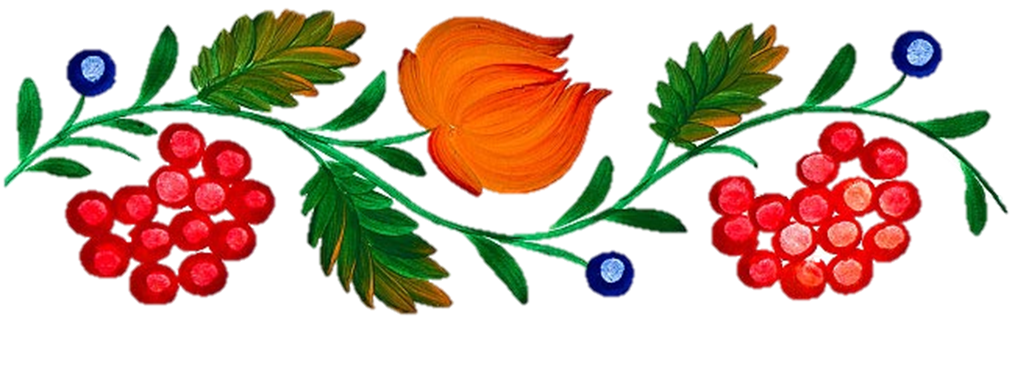 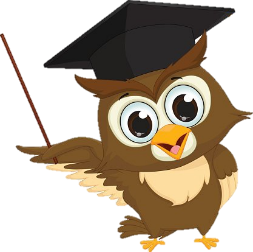 [Speaker Notes: Слайд містить гіперпосилання на руханку.]
Просто
 про складне
Підсумуємо вивчене!
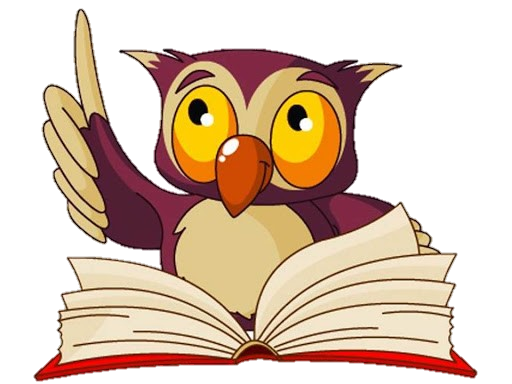 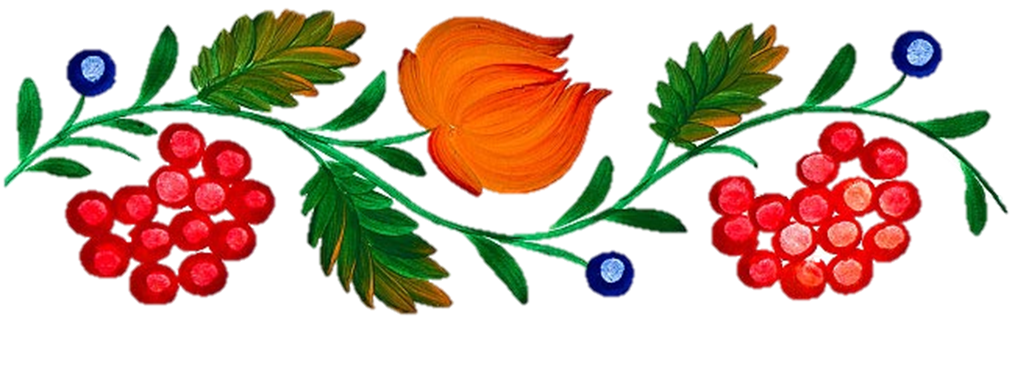 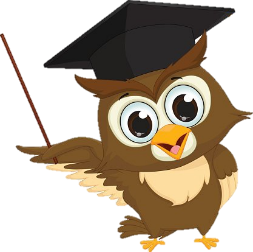 Перевіримо, як ти засвоїв теоретичний матеріал уроку!
Просто
 про складне
Скільки віддмінків в українській мові?
Правильна відповідь
Сім.
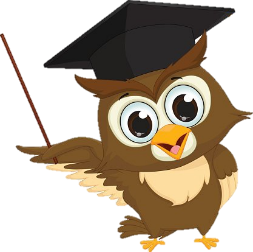 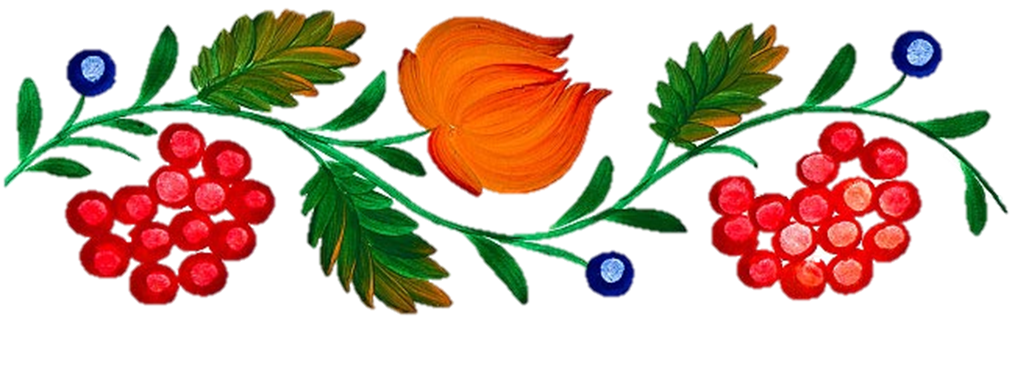 Перевіримо, як ти засвоїв теоретичний матеріал уроку!
Просто
 про складне
2. Назви їх.
Правильна відповідь
Називний, родовий, давальний, знахідний, орудний, місцевий, кличний.
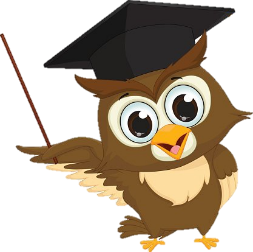 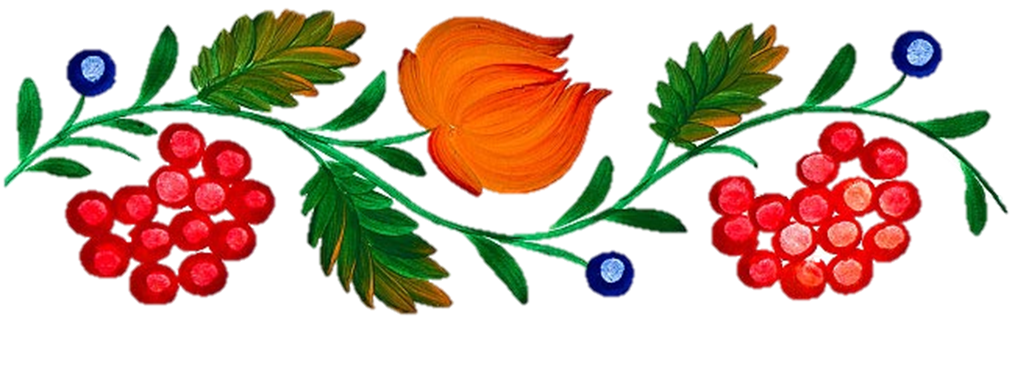 Перевіримо, як ти засвоїв теоретичний матеріал уроку!
Просто
 про складне
3.  У чому особливість кличного відмінку?
Правильна відповідь
Кличний відмінок не має питань. Його використовують щоб звернутись до когось.
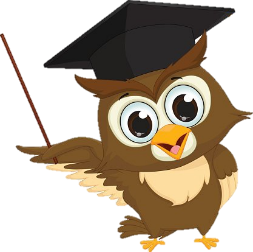 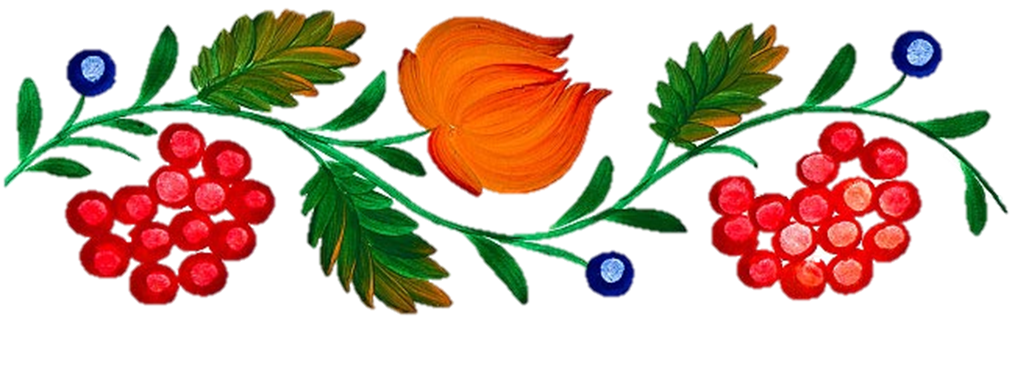 Перевіримо, як ти засвоїв теоретичний матеріал уроку!
Просто
 про складне
4.  Який відмінок називають прямим?
Правильна відповідь
Називний. Називний відмінок є початковою формою іменника.
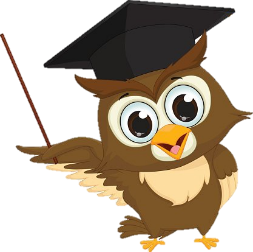 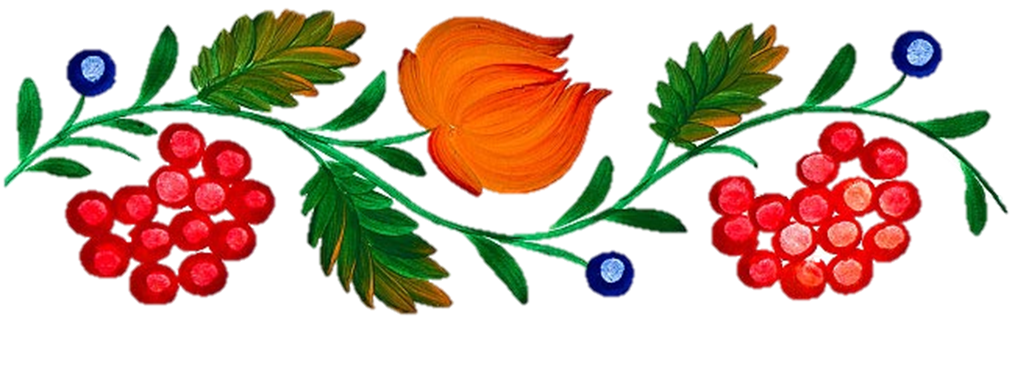 Перевіримо, як ти засвоїв теоретичний матеріал уроку!
Просто
 про складне
5. Як називають решту відмінків? Назви їх.
Правильна відповідь
Непрямі відмінки: родовий, давальний, знахідний, орудний, місцевий.
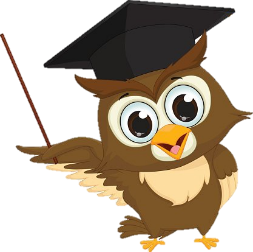 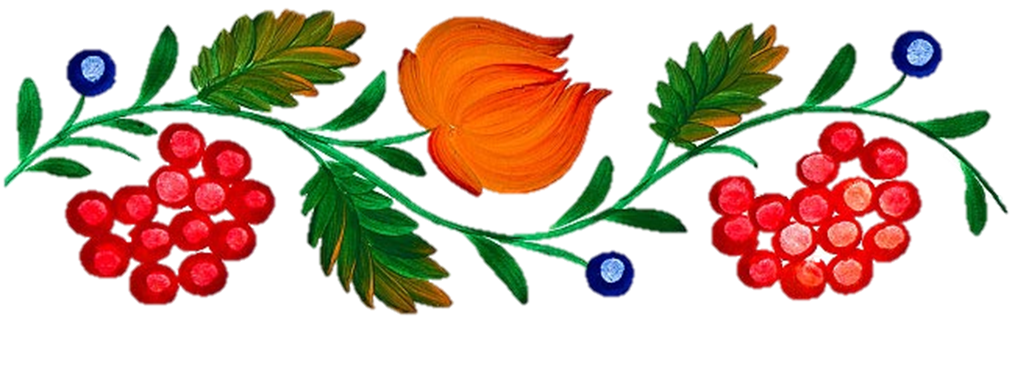 Перевіримо, як ти засвоїв теоретичний матеріал уроку!
Просто
 про складне
6. Назви всі відмінки і питання до них.
Правильна відповідь
Називний відмінок – Хто? Що?
Родовий відмінок – Кого? Чого?
Давальний відмінок – Кому? Чому?
Знахідний відмінок – Кого? Що?
Орудний відмінок – Ким? Чим?
Місцевий відмінок –(На) кому? (На) чому?
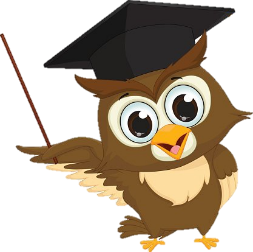 Кличний відмінок – немає питань.
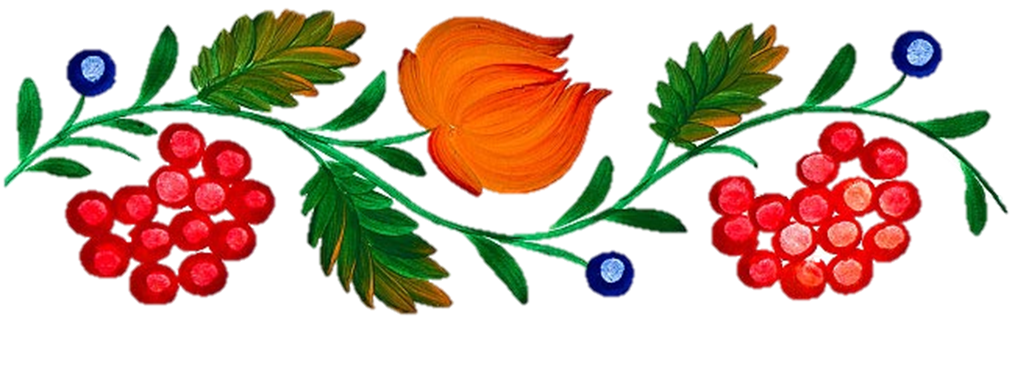 Молодець!
Просто
 про складне
Тепер ти готовий приступити 
до практичних завдань уроку!
Бажаю успіху!
Ти обов’язково впораєшся!
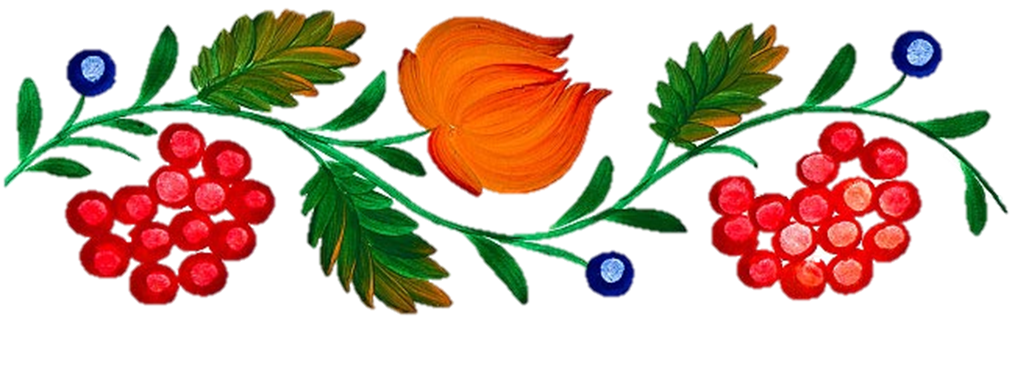 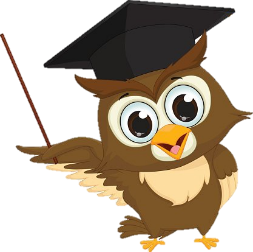 Просто
 про складне
Використані ресурси 
Інтернету
https://youtu.be/ka5ZV1xX-a8
https://naurok.ua/student/blog/use-pro-vidminki-golovne-nyuansi-ta-cikavi-fakti
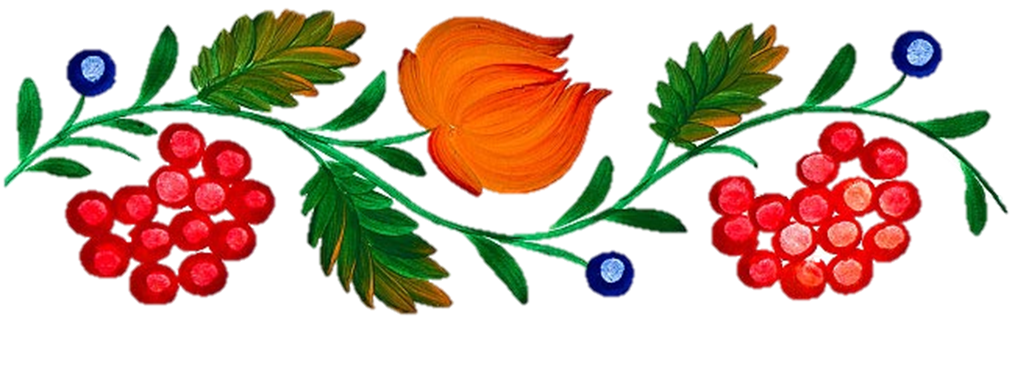 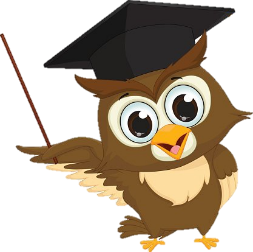